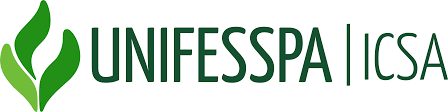 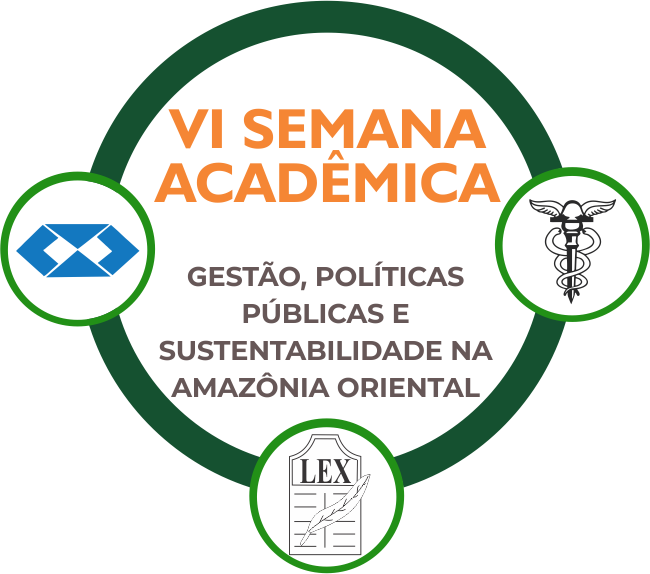 Título do trabalho
Autores
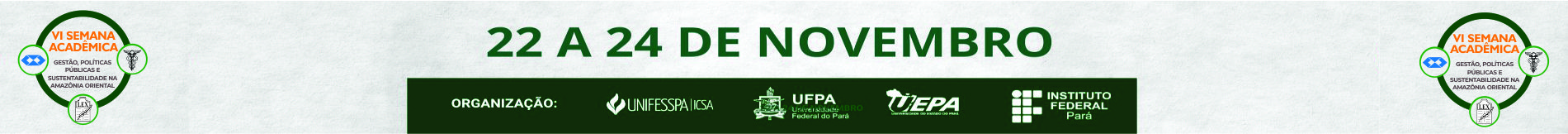 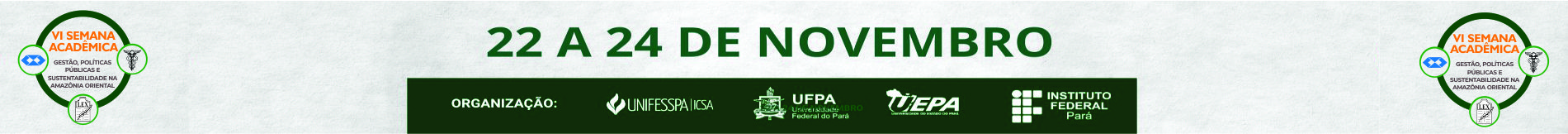